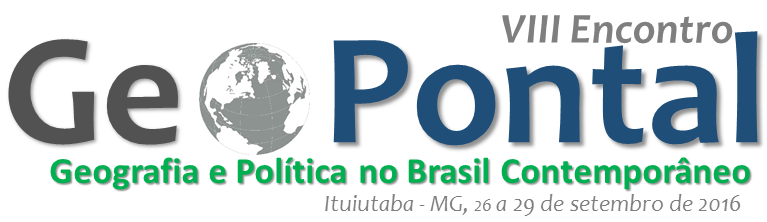 TÍTULO DO TRABALHO Nome e Sobrenome do autor1, Nome e Sobrenome do autor21Titulação, Instituição, Cidade, Estado, email2Titulação, Instituição, Cidade, Estado, email
RESUMO: O resumo deve conter a importância do tema na área, objetivos ou proposição, procedimentos metodológicos, resultados, conclusões. Os itens objetivos,procedimentos metodologicos e resultados não deverão estar explicitados no resumo sob a forma de tópicos, mas são itens importantes para o bom entendimento do texto científico. Deverá conter no máximo 150 palavras, dispostas em um único parágrafo, escrito com caracteres normais, espacejamento simples.
Palavras-chave: No mínimo 3 no máximo 6.
 

INTRODUÇÃO 
Apresentar de forma sucinta o tema abordado, a questão, o problema, a justificativa, os objetivos do trabalho as principais pesquisas publicadas sobre o(s) assunto(s).

PROCEDIMENTOS METODOLÓGICOS
Apresentar de forma sucinta os materiais e métodos utilizados, tais como: método empregado, população e amostra, técnicas, instrumentos e procedimentos de coleta de dados e procedimentos de análise.
RESULTADOS PARCIAIS/FINAIS 
Apresentar de forma sucinta os resultados pretendidos e/ou obtidos até o momento. Os resultados deverão ser discutidos, se houver. As ilustrações devem ser inseridas no texto.
 
 
CONCLUSÃO OU CONSIDERAÇÕES FINAIS 
Apresentar de forma sucinta as reflexões realizadas até o momento, os aspectos relevantes sobre o trabalho e as recomendações que se façam necessárias.
 
REFERÊNCIAS 
Apresentar todas e somente as obras citadas no texto. As referências devem ser elaboradas de acordo as normas ABNT.

AGRADECIMENTOS
Incluir um breve agradecimento, caso seja pertinente.

Obs: As figuras incluídas devem ser citadas no texto. 
Fica a critério dos autores a disposição do texto e das figuras no pôster.
Inserir o logo das agências de fomento que financiam a pesquisa, se for o caso.